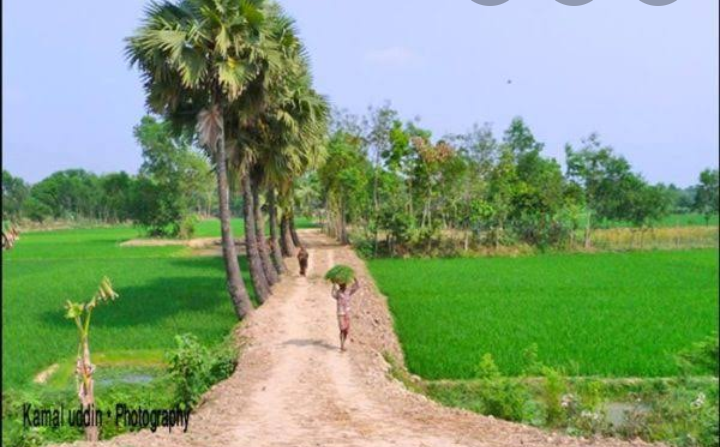 স্বাগতম
পরিচিতি
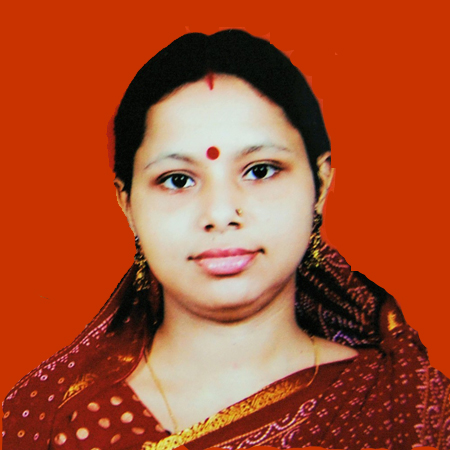 কৃষ্ণা ভট্টাচার্য্য
সহকারি শিক্ষক      
 সিলাম পদ্মলোচন বহুমুখী উচ্চ বিদ্যালয়  
দক্ষিণ সুরমা, সিলেট।
শ্রেণিঃ নবম  
বিষয়ঃ বাংলা প্রথম পত্র
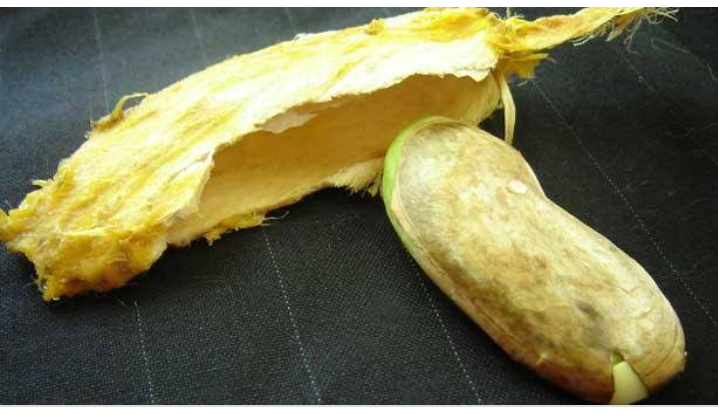 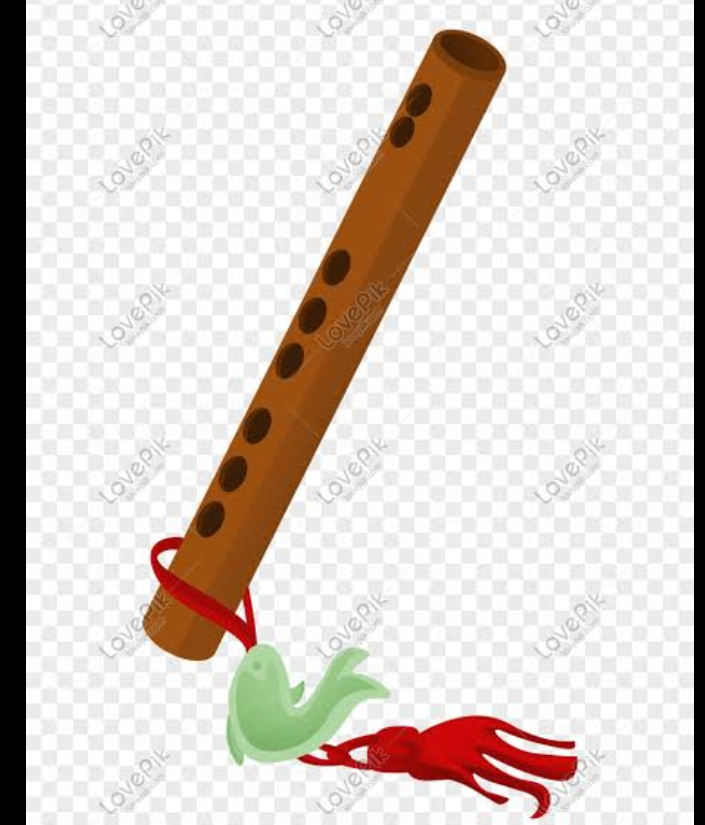 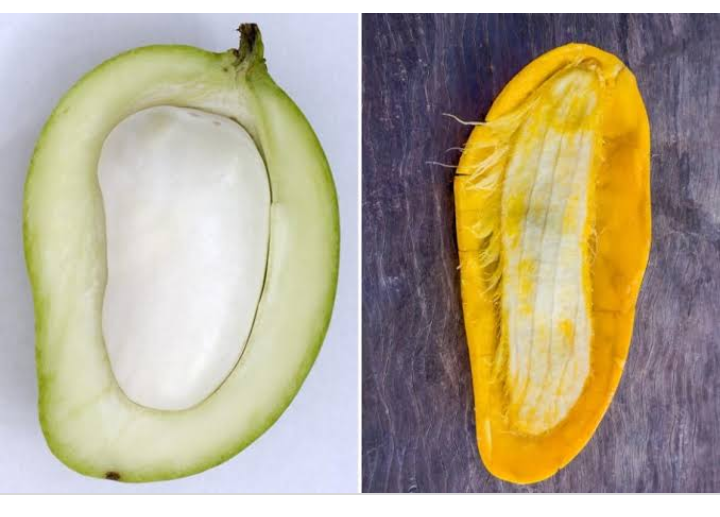 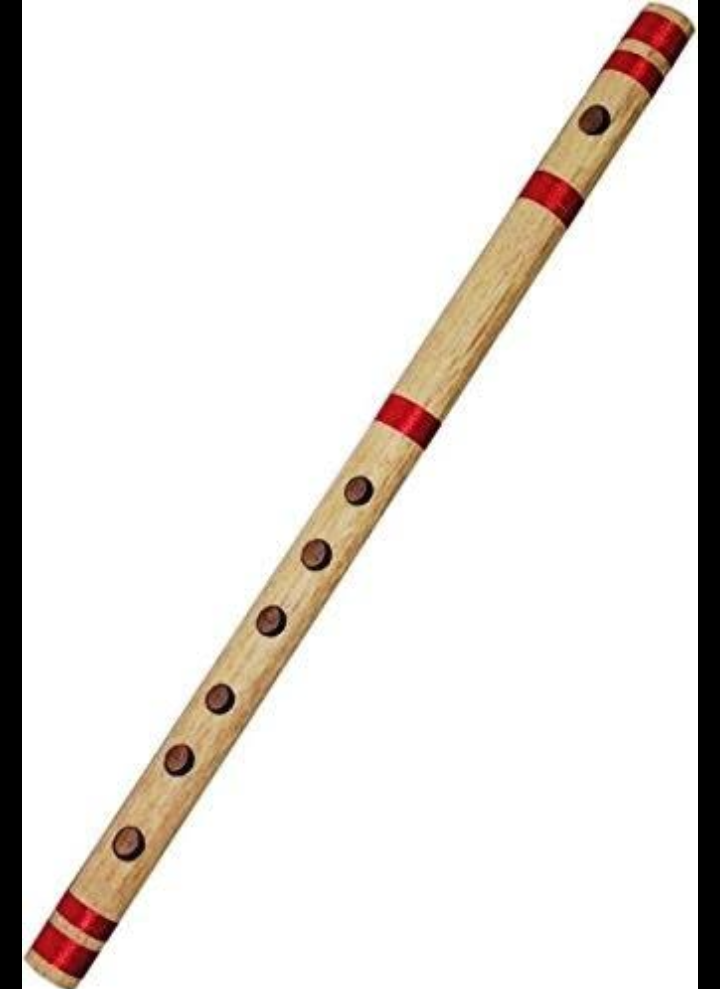 আম আঁটির ভেঁপু
বিভূতিভূষণ বন্দ্যোপাধ্যায়
শিখনফল
এই পাঠশেষে শিক্ষার্থীরা...

লেখক পরিচিতি বলতে পারবে
নতুন পরিচিত শব্দের অর্থ বলতে পারবে ও বাক্যে প্রয়োগ ক 
গল্পটি পাঠ করতে পারবে
প্রশ্নের উত্তর বলতে পারবে
লেখক পরিচিতি
বিভূতিভূষণ বন্দ্যোপাধ্যায়
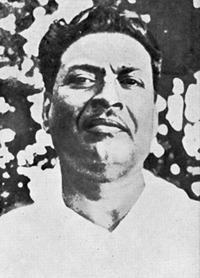 একক কাজ
বিভূতিভূষণ বন্দ্যোপাধ্যায় রচিত পাঁচটি বইয়ের নাম লিখ
আদর্শ পাঠ
10/1/2020
শাহীনা কবির সহকারী শিক্ষক(বাংলা) মতিঝিল সরকারি বালক উচ্চ বিদ্যালয়, ঢাকা
সরব পাঠ
10/1/2020
শাহীনা কবির সহকারী শিক্ষক(বাংলা) মতিঝিল সরকারি বালক উচ্চ বিদ্যালয়, ঢাকা
শব্দার্থ
রোয়াক
বারান্দা
চুপড়ি
ছোট ঝুড়ি
শব্দার্থ
নাটা ফল
করমচা ফল
কলসি – হাঁড়িপ্রভৃতির     
           ভাঙা অংশ
খাপরা
জোড়ায় কাজ
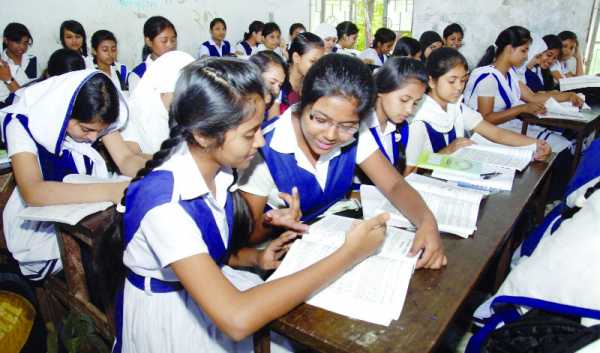 রোয়াক, চুপড়ি, নাটা ফল, খাপরা শব্দগুলো দিয়ে পরস্পর আলোচনা করে একটি করে বাক্য তৈরি কর
সকাল বেলা।আটটা কি নয়টা হরিহরের পুত্র আপন মনে রোয়াকে বসিয়া খেলা করিতেছে,তাহার একটা ছোট টিনের বাক্স আছে, সেটার ডালা ভাঙ্গা।বাক্সের সমুদয় সম্পত্তি উপুর করিয়া মেঝেতে ঢালিয়াছে।
এমন সময় তাহার দিদি দুর্গা উঠানের কাঁঠালতলা হইতে ডাকিল-অপু-ও অপু।সে এতক্ষণে বাড়ি ছিলনা, কোথা হইতে এইমাত্র আসিল। তাহার স্বর একটু সতর্কতা মিশ্রিত।
দুর্গার বয়স দশ-এগারো বছর হইল। গড়নপাতলা, রঙ অপুর মতো অতটা ফর্সা নয়,একটু চাপা।হাতে কাঁচের চুড়ি,পড়নে ময়লা কাপড়মাথার চুল রুক্ষ বাতাসে উড়িতেছে।
মূল্যায়ণ
১। অপুর বোনের নাম কি?
 ২। দুর্গার বাবার নাম কি? 
                                            ৩।সকাল কয়টায় অপু রোয়াকে বসিয়া খেলা করিতে ছিলো?
বাড়ির কাজ
শৈশব স্মৃতি’বিষয়ে ১০০ শব্দে একটি অনুচ্ছেদ লিখে আনবে
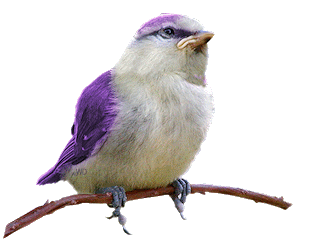 ধন্যবাদ
10/1/2020
শাহীনা কবির সহকারী শিক্ষক(বাংলা) মতিঝিল সরকারি বালক উচ্চ বিদ্যালয়, ঢাকা